«Мектепке дейінгі  білім беру ұйымында педагогтің  ата-аналармен қарым-қатынасы»    кеңес                             Педагог-психолог: Идрисова Қ.Ғ
«Ата-аналар жиналысы» - балалар туралы қысқа әрі нақты ақпарат алу үшін, тәртібі, білім сапасы, демалыс кезінде бос уақытты тиімді пайдалану үшін пайдалы кеңестер алу үшін; балалардың жетістігі мен шығармашылығы туралы айту үшін;

«Тренингтер» - ойын арқылы қызығушықты оятып, шаршағанды басатын, бір- біріне деген сыйластық, кішіпейілдікке,белсенділікке тәрбиелеу
 
«Ашық есік күні» - Ұйымдастырылған іс әрекетке,  ертеңгілікке, ойын- сауыққа қатысу

«Кеңестер» –топтың жас ерекшеліге сай беріледі.
«Гипербелсенді бала», «Аутизм белгілері», «Ашушаң бала», «1-5 жас ерекшеліктер» т,б


«Сауалнама» - Отбасы жағдайын зерттеу үшін.
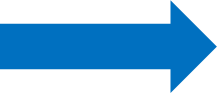 «Ток-шоу» - сөзі ағылшын тілінен аударғанда «talk show», яғни «сөйлейтін шоу» деген мағынаға ие. Ток-шоу жанрындағы бағдарламаларда бірнеше адам студияға жиналып, бір тақырыптың аясында пікір алмасып, ойды ортаға салады. 

«Дөңгелек үстел» -Ата-аналармен, педагогтер арасындағы  тақырыпты өзара тиімді әдістермен  шешу үшін ұйымдастырылады.

«Тәтті шай кештері» - Дастархан басынан бірге дәм татып, бір-бірімен әңгімелеседі.Кезекті сұрақтар шешіп, ойындар ойнатылады.

«Шығармашылық сағаттар» – ата-аналармен, педагогтер арасындағы бірлесіп жасайтын практикалық дағдыларды пысықтау үшін өткізілетін заманауи түрі.

«Педагогикалық қонақ бөлмесі»- жеке немесе топтық кеңес ұйымдастыруға болады.Ата-анармен, педагогтар арасындағы туындаған мәселерді шешу, өзара әңгімелесу арқылы бір мәмлеге жету үшін ұйымдастырылады.
«Мәдениеттілік» – тұлғалық асыл қасиеттерінің көрінісі. Әдептілік, имандылық, ізеттілік 
ұғымдары. Топта әдепті сақтау, әдеппен сөйлеу. Ата-аналарға айқайламау,бір-бірлеріне ренжімеу.



«Достық» - педагогтердің бір-біріне адал, қалтқысыз сеніп, бір мүдделі, ортақ көзқараста болатын қасиеті. Достар өзара жауапкершілік пен қамқорлықпен бір-біріне адал дос болу. Бір-біріне серік болу.



«Бір- бірімізді құрметтеу» - Ата-аналармен,педагогтер арасында бір- біріне деген құрмет ілтипатпен, мейірімді, сыпайы болу. Үлкенді сыйлау.
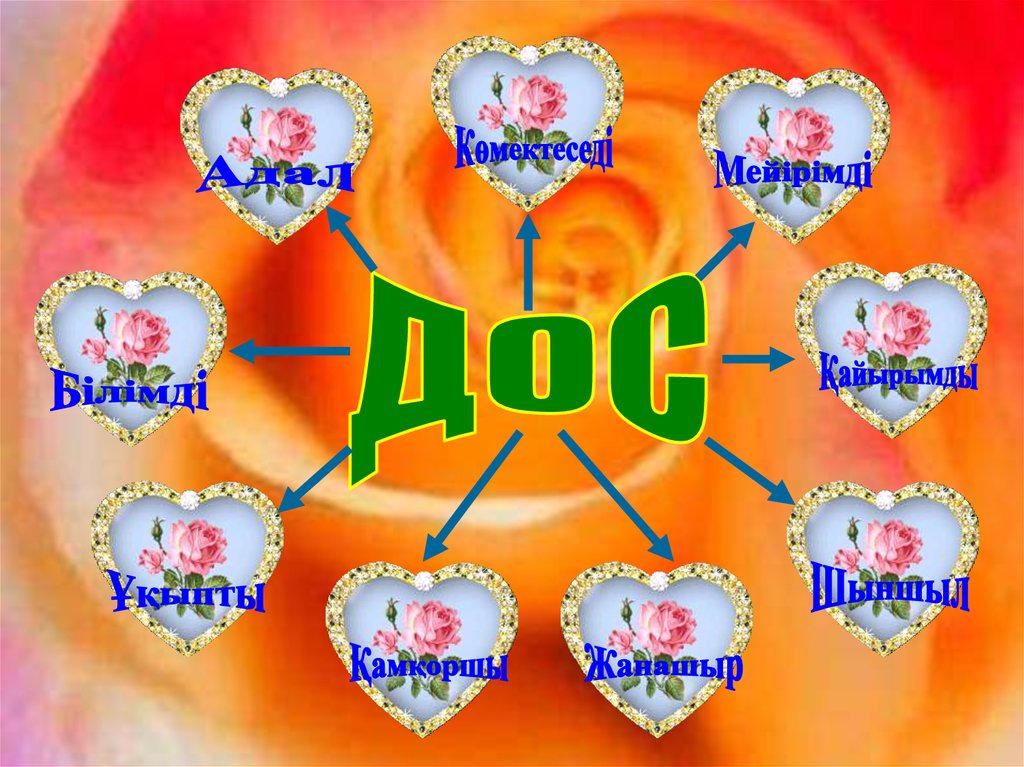 Топтың алтын ережесі
Назарларыңызға рақмет!